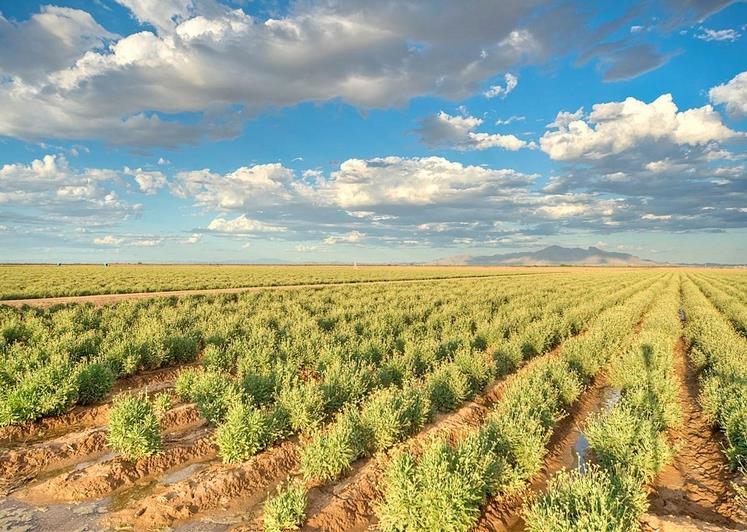 What are Bioproducts?  Arisbeth Ibarra NieblasThe University of Arizona
1
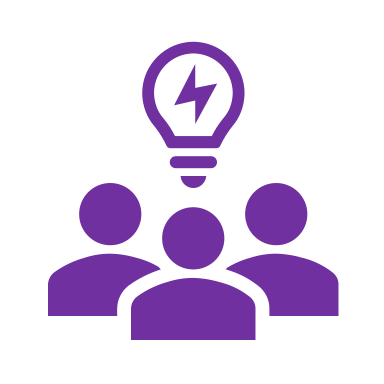 Day 1Introduction to Bioproducts
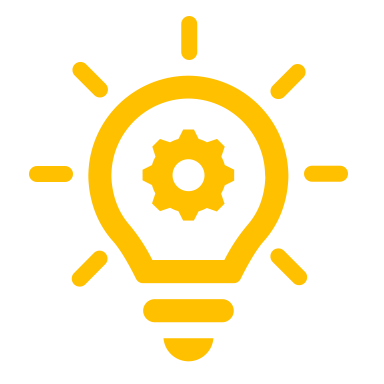 Objectives: 
Define a bioproduct
Differentiate between nonrenewable and renewable sources
Recognize the connection between agriculture and bioproducts
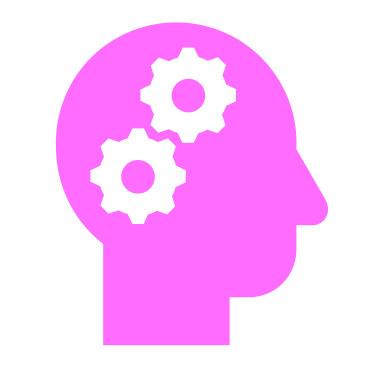 2
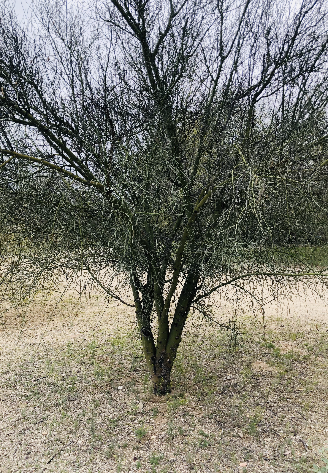 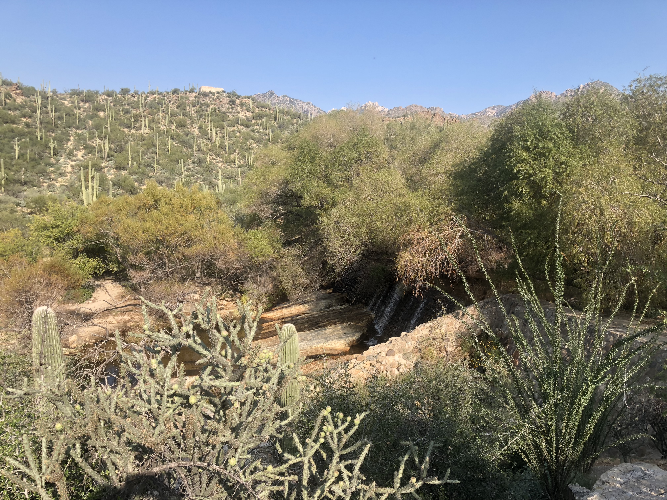 This is the Sonoran Desert!
It has a hot and dry climate.
The native plants either need little water to survive, are  drought resistant, or can avoid drought.
Animals in the desert get most of their water from their food.
Palo Verde tree
Sabino Creek--Tucson, Arizona
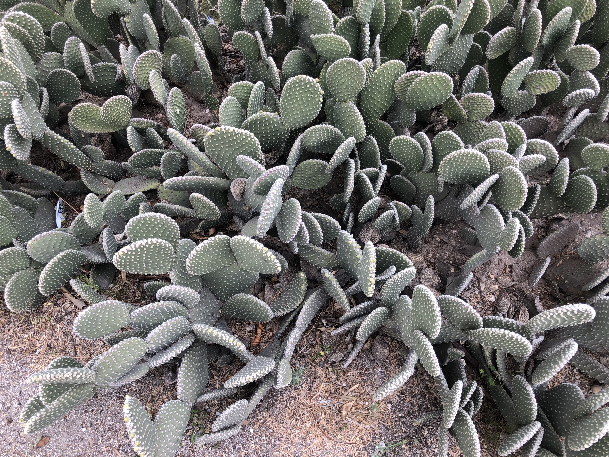 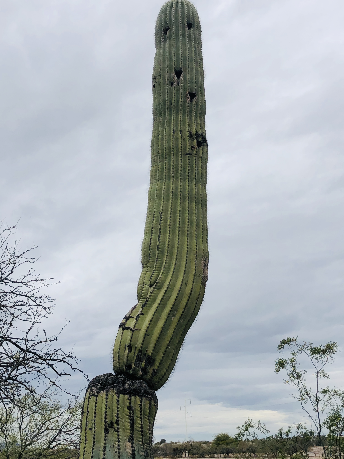 3
Saguaro
Cactus
As a class . . .
1
2
3
List of plants in the Sonoran Desert
List of products that we can get from the plants that are not food
In your group . . .

Do online research to find  products that are not food that we can make from the list of plants in the Sonoran Desert.
For example: Cactus.
For example: Vegan leather made from cactus.
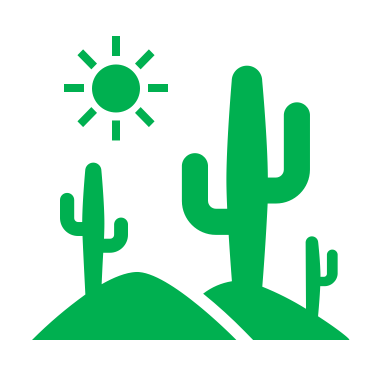 For example: Vegan leather made from cactus.
4
As a class . . .
4
5
6
List of important products we use every day
In your group . . .

Pick one important everyday product which can be made from other products and make one poster.
Present poster to the class.
For example: A car.
For example: A car.
5
5
In your group . . .

Pick one important everyday product which can be made from other products and make one poster.
Example of poster
An important item we could make from our local plants are cars!
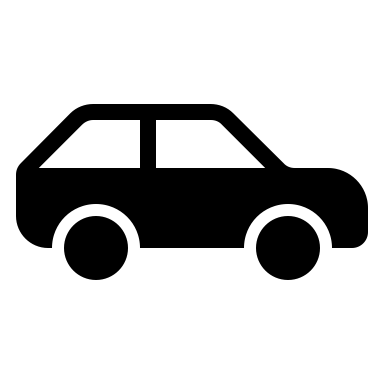 For example: A car.
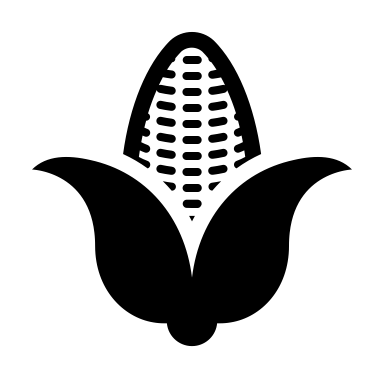 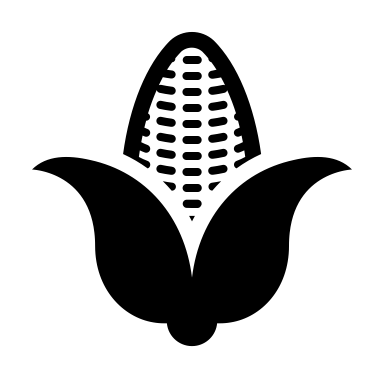 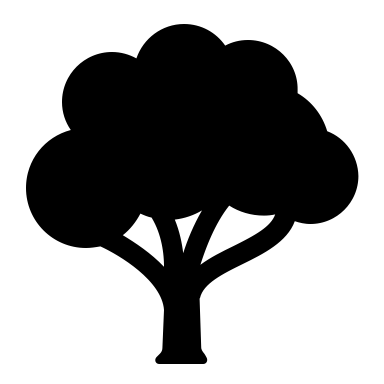 6
Products from plants that are not food or feed are called
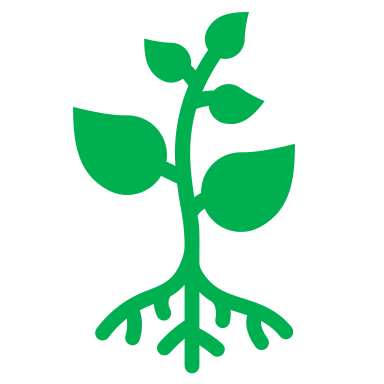 Bioproducts
7
Sources used to make products
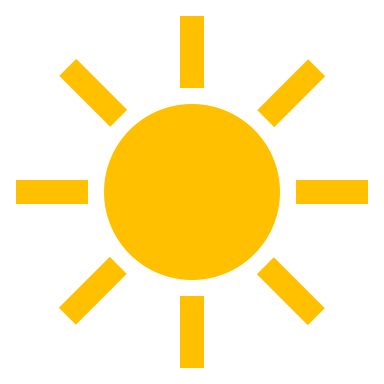 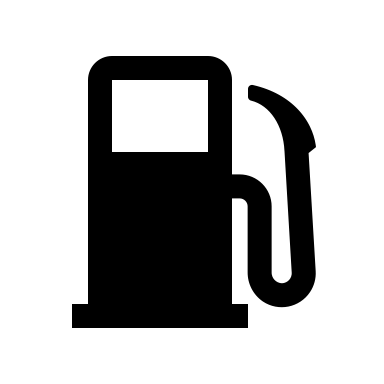 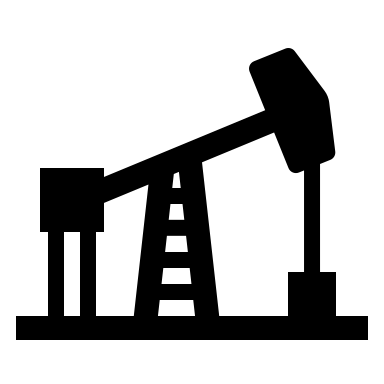 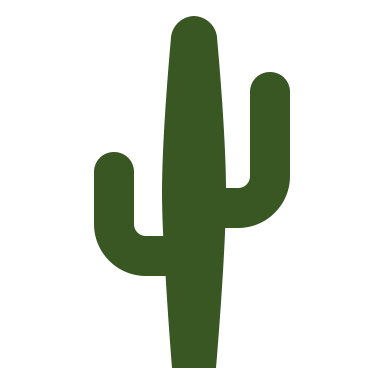 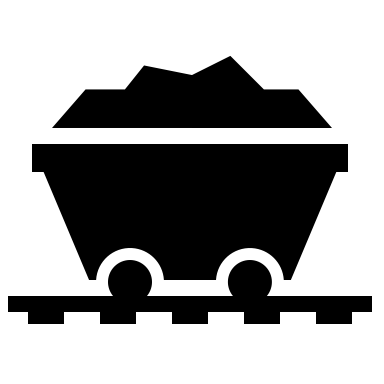 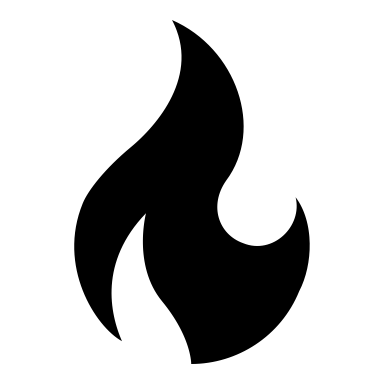 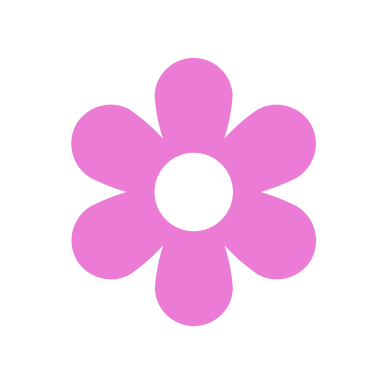 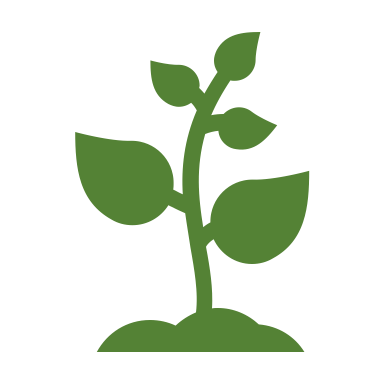 8
Fossil fuels are non-renewable sources
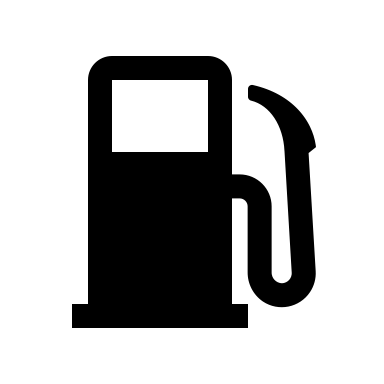 Fossil fuels took million of years to be produced.

From fossil fuels we can produce electricity, plastics, paint, medicine, gasoline, diesel, jet fuel, asphalt, and many more.

How much do humans depend on fossil fuels?
In 2018, around 80% of energy production in the USA was from fossil fuels.
(Source: https://www.eia.gov/todayinenergy/detail.php?id=41353)
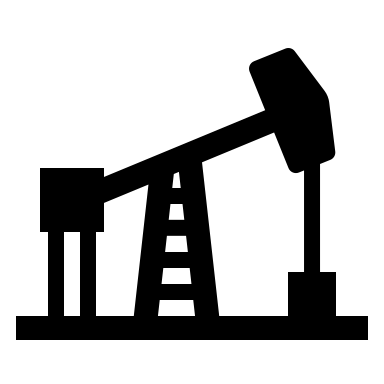 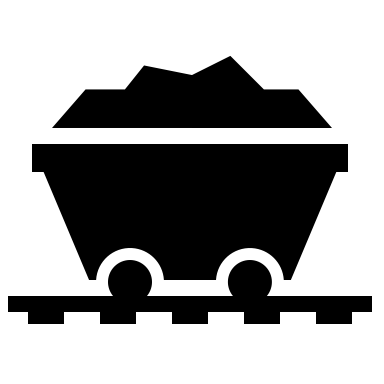 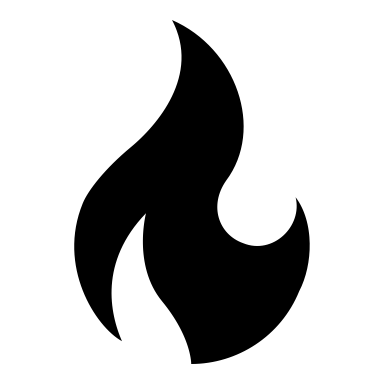 Examples of fossil fuels are coal, natural gas, and petroleum (oil).
9
Natural gas
Petroleum (oil)
Coal
[Speaker Notes: In 2018, around 80% of energy production in the USA was from fossil fuels.

Source: https://www.eia.gov/todayinenergy/detail.php?id=41353]
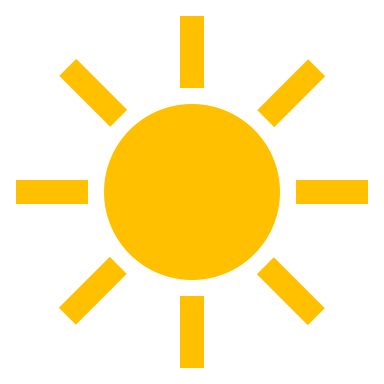 Plants are renewable sources
Plants can grow over and over again very quickly.

From plants we can produce energy, vehicle tires, plastics, biodiesel, clothing and much more.
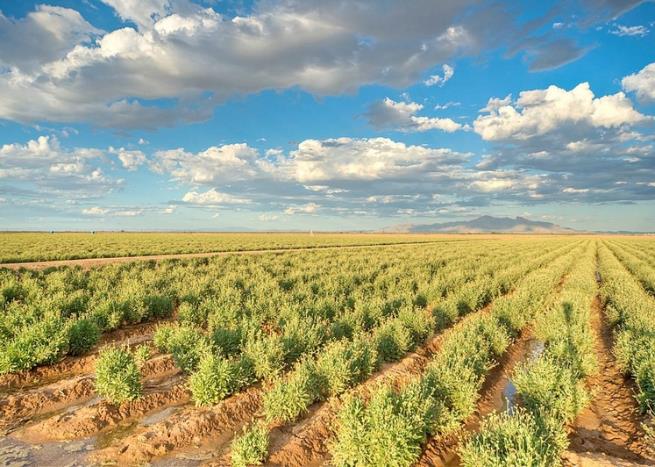 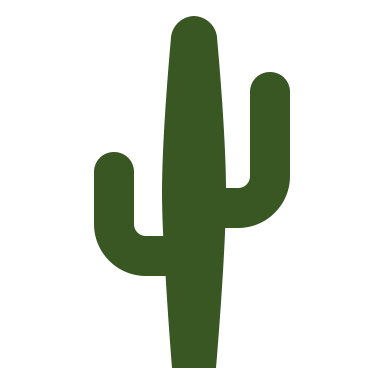 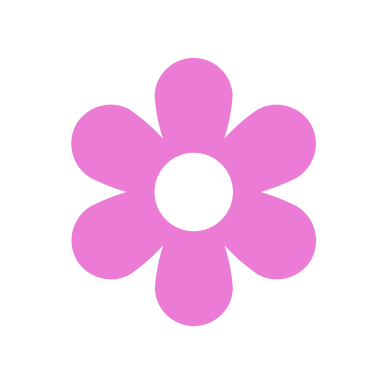 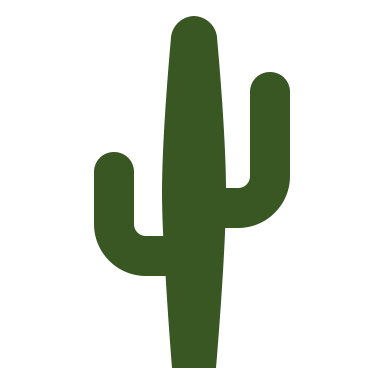 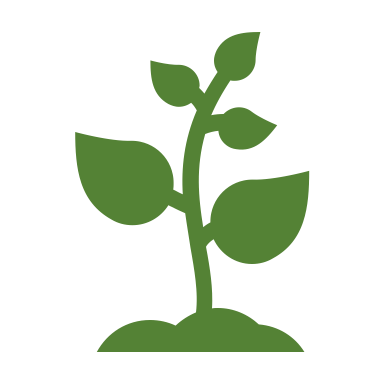 10
Field of Guayule in Arizona.
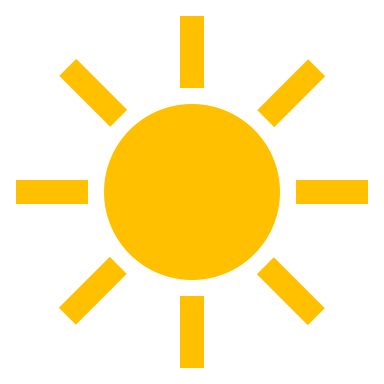 Can we grow any type of plant anywhere?
No, different plants need different growing conditions.

How are the growing conditions different in the Sonoran Desert compared to other places?
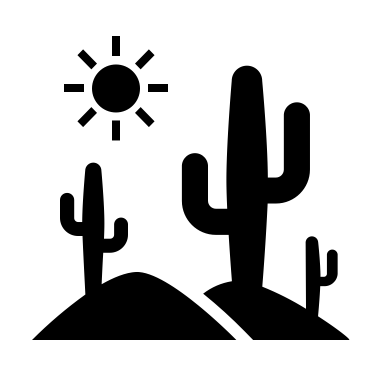 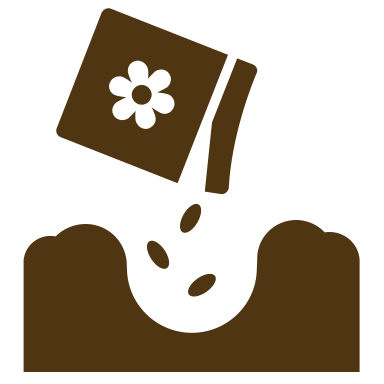 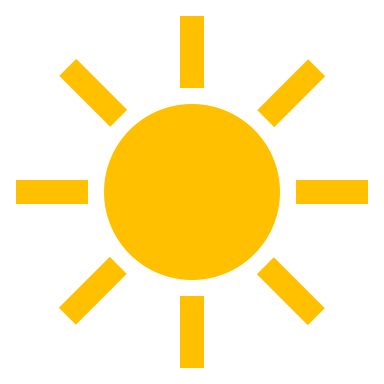 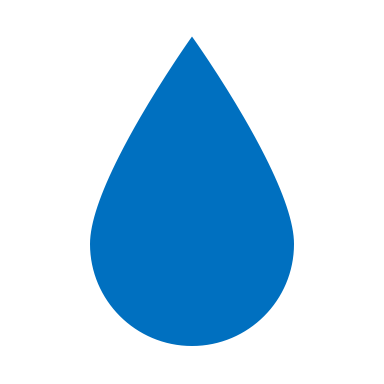 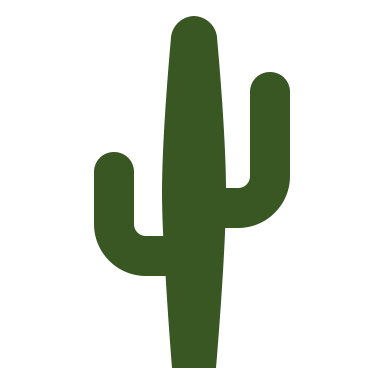 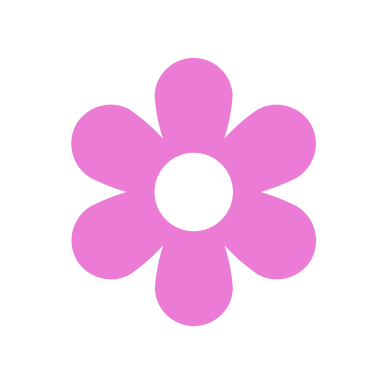 Water is not very abundant
Water
Climate
Soil
Soil has a basic pH (7-8.5)
Sunlight
Climate is dry and hot
Full sun
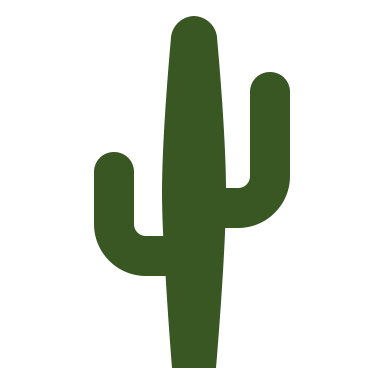 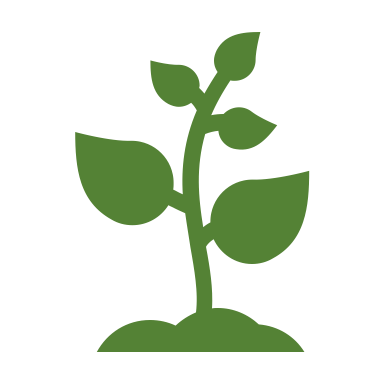 11
[Speaker Notes: Water not very abundant, full sun, basic ph  around 7-8.5, Dry climate]
Which plant can we grow in the Sonoran Desert?
Source:https://commons.wikimedia.org/wiki/File:Organic_papaya_tree.JPG
Source:https://commons.wikimedia.org/wiki/File:Growing_blueberry.jpg
12
Bioproducts in the Sonoran Desert
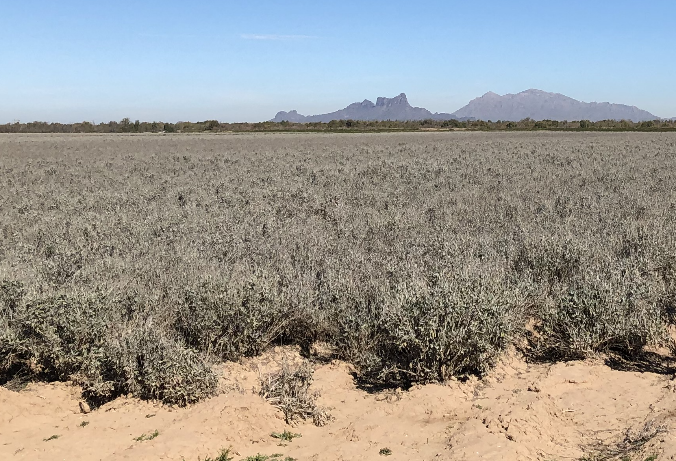 The growing conditions in an area determine the best crop to plant in the area.
Example:
Guayule is a desert plant that naturally grows in the Southwest part of the USA. 
It is grown in Arizona and natural rubber is extracted to make tires for vehicles.
(Source: https://sbar.arizona.edu/research/characterizations-co-products)
Field of Guayule in Arizona.
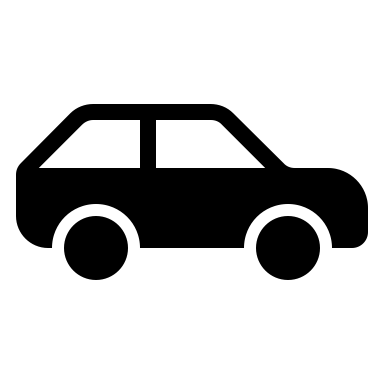 13
Bioproducts in the Sonoran Desert
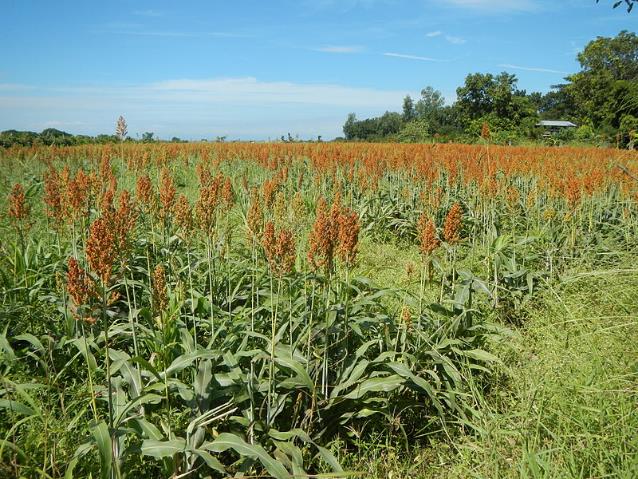 The growing conditions in an area determine the best crop to plant in the area.
Example:
Sweet sorghum resembles corn, but it is much more drought and heat tolerant. 
It can be grown in Arizona and scientists are working on using it to make biofuels.
(Source: https://be.arizona.edu/content/sweet-sorghum-biofuel)
Sweet Sorghum Field
Source:https://commons.wikimedia.org/wiki/File:JfSorghum_bicolor0067Philippinesfvf_07.JPG (a white border was added)
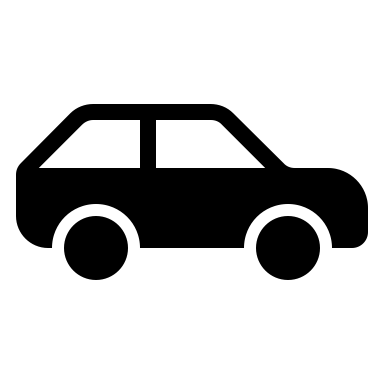 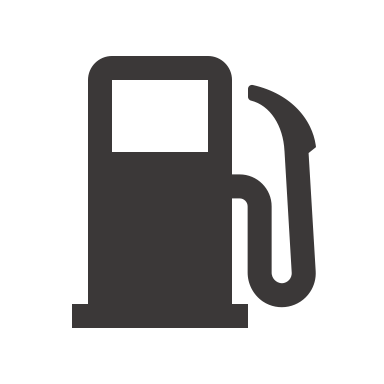 14
Individually answer the following questions…
Are bioproducts made from non-renewable sources or renewable sources? Explain your answer.

Can we grow any type of plant anywhere?

How do growing conditions limit bioproducts?
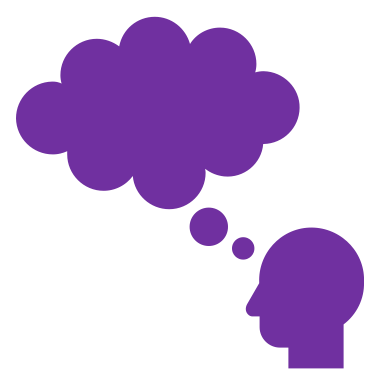 15
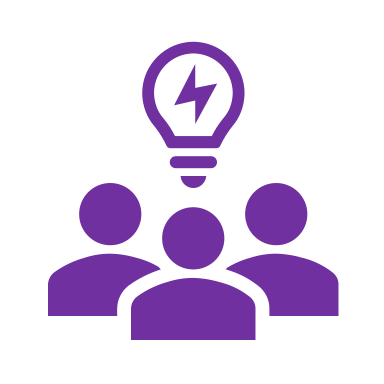 Day 2Product Design Process
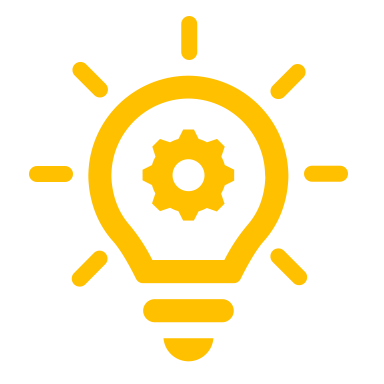 Objectives: 
Learn examples of bioproducts
Design a bioproduct to solve a problem or need
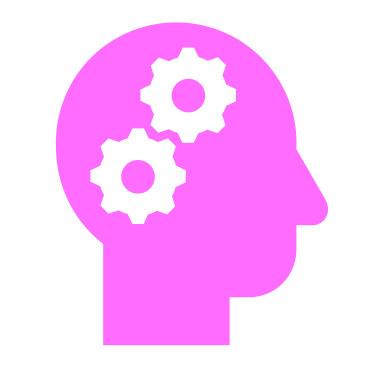 16
In pairs answer the following questions…
What is a problem you, your family, your community, or the world has, that you would like to solve?

What current products are there to solve this problem?
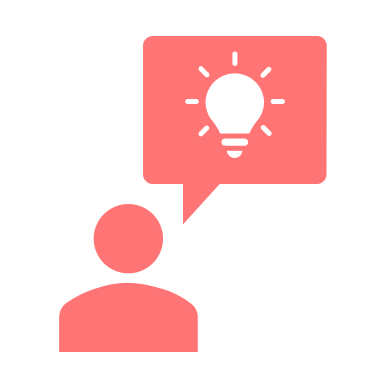 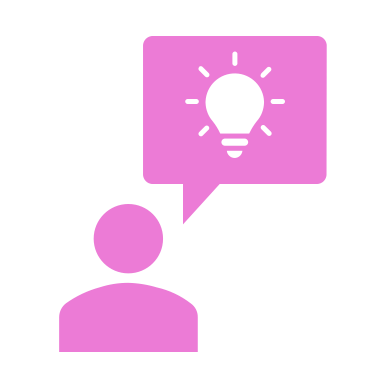 17
Products from plants that are not food or feed are called
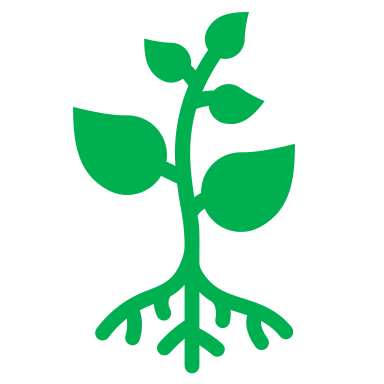 Bioproducts
18
Examples of bioproducts
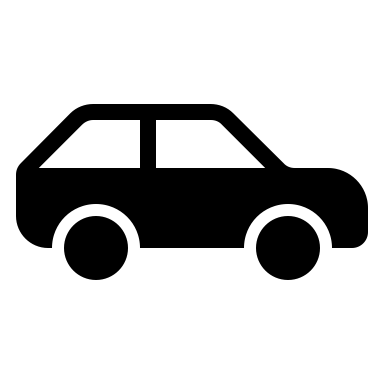 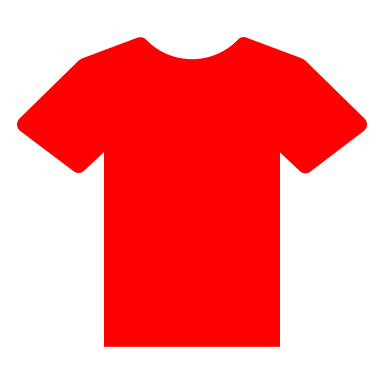 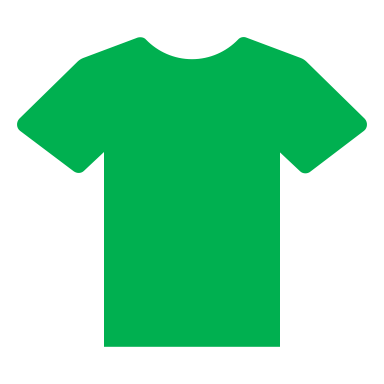 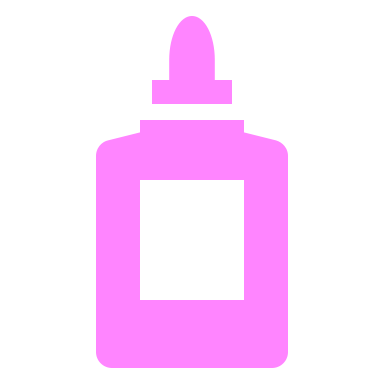 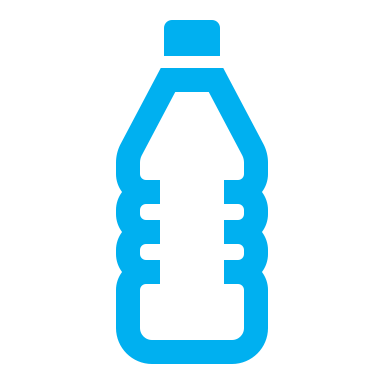 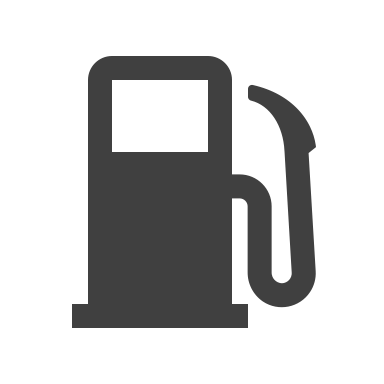 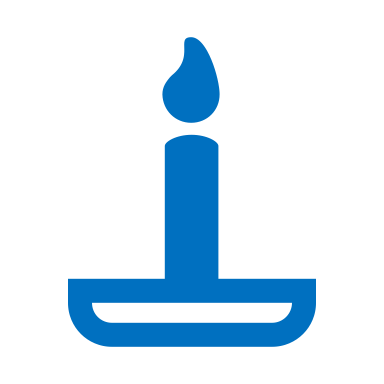 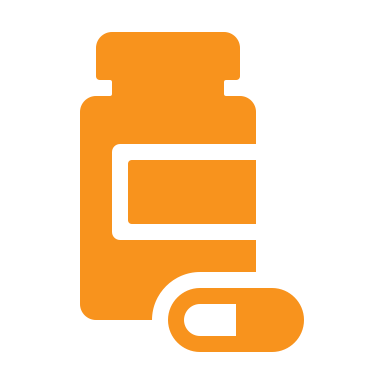 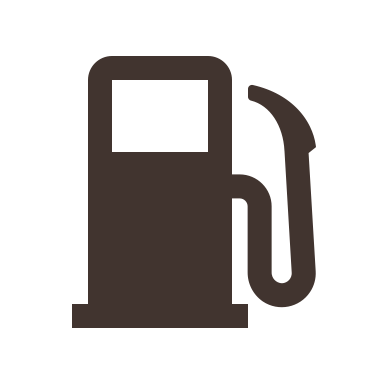 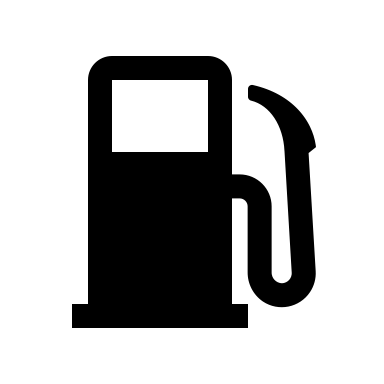 Bioproducts solve problems
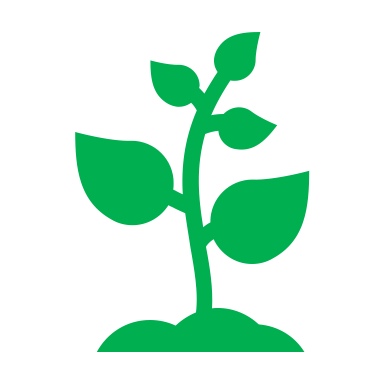 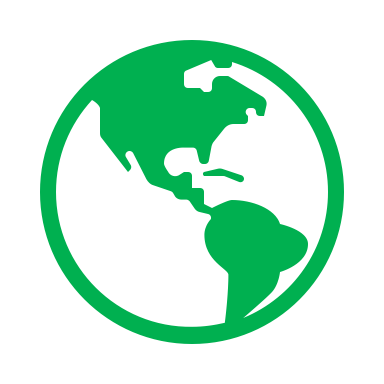 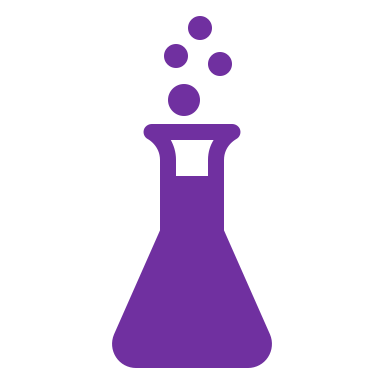 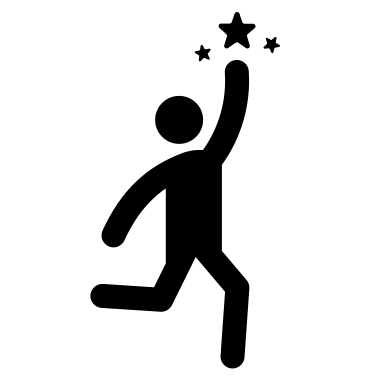 Product Design Process
Define the problem 
Do research 
Brainstorm solutions 
Design the product
Build a prototype
Test and redesign
Communicate results
What is the problem the product will solve? How will the product solve the problem?
Are there any other products that solve this problem? Who will use this product?
What are the specific requirements? Generate solutions to the problem.
Choose the best solution and develop the product.
21
In pairs do the following…
Solve a problem using a bioproduct.
Define the problem 
Do research 
Brainstorm solutions 
Design the product
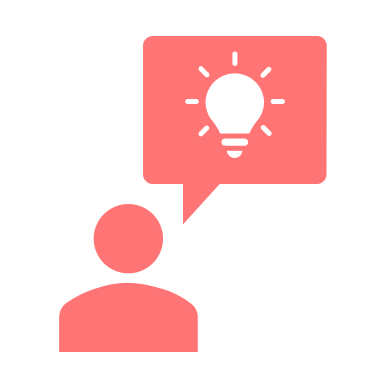 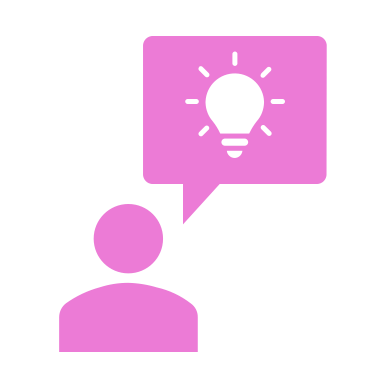 Use worksheet to complete the steps.
22
In pairs do the following (EXAMPLE)…
Solve a problem using a bioproduct.
Define the problem: I need a strong bag to carry my phone, wallet, and water bottle.
Do research: There are backpacks, purses, and bags in the market. Cactus can be used to make vegan leather. Cotton can be used to make cloth.
Brainstorm solutions: Make a small backpack that has an outside made of vegan leather from cactus, and inside cloth from cotton.
Design the product:
Outside is leather from cactus
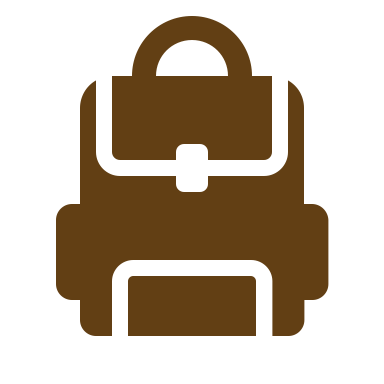 Inside is made from cotton
Easy access front compartment for phone and wallet
Side compartment for water bottle
23
Individually answer the following questions…
What is a bioproduct?


Give 2 examples of bioproducts. What are they made of?


Name at least 2 steps of the product design process.
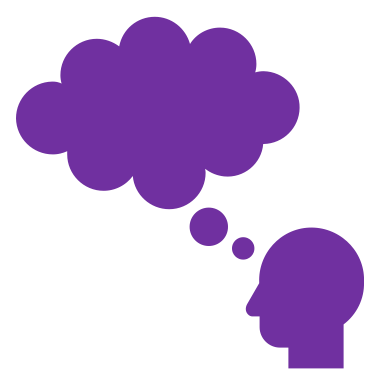 24
Arisbeth Ibarra Nieblas 
University of Arizona

Arisbeth is a third-year doctoral student in Environmental Engineering at the University of Arizona. She majored in Chemical Engineering at the Technological Institute of Sonora (ITSON), Ciudad Obregon, Mexico. Her graduate research involves developing a continuous corrosion monitoring station for water delivery pipe metal. As a third-year SBAR Fellow, Arisbeth continues to create educational content for middle school-aged students, including science experiments and activities that involve complex topics like bioeconomy.
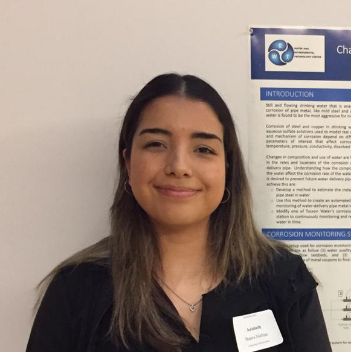 Any opinions, findings, conclusions, or recommendations expressed in this PowerPoint lesson are those of the author(s) and do not necessarily reflect the view of the U.S. Department of Agriculture. Grant # 2017-68005-26867.
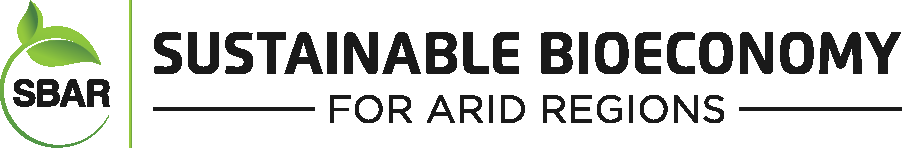 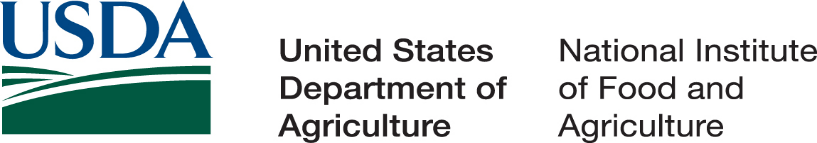 25